О значимости проведения социально-психологического тестирования и его результатах
Единая методика социально-психологического тестирования (ЕМ СПТ)
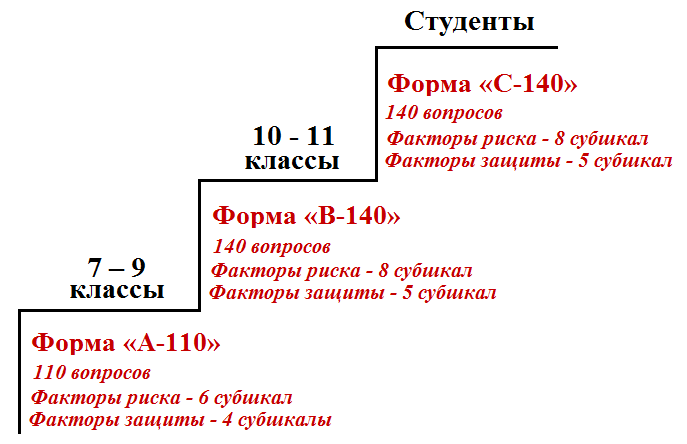 Важно, как соотносятся факторы:
ОБРАБОТКА РЕЗУЛЬТАТОВ ЕМ СПТ-2019
ФАКТОРЫ РИСКА
ФАКТОРЫ ЗАЩИТЫ
НЕЗНАЧИТЕЛЬНАЯ ВЕРОЯТНОСТЬ вовлечения в зависимое поведение
ЗНАЧИМАЯ ВЕРОЯТНОСТЬ вовлечения в зависимое поведение («группа риска»)
Латентная (скрытая) рискогенность
Явная рискогенность
Количество отказов от тестирования в ОО г. Улан-Удэ (чел.)
ОСНОВНЫЕ ПРИЧИНЫ:

  Вероятность распространения информации;
  Нежелание сотрудничать со школой     
    (педагогом-психологом);
  Негативное отношение к тестам;
  Вероятность предвзятого отношения из-за 
    результатов тестирования.
Основные принципы проведения социально-психологического тестирования:
принцип добровольности: обучающиеся от 15 лет самостоятельно, от 13 до 15 лет их родители (законные представители) дают информированное добровольное согласие на прохождение социально-психологического тестирования;
принципа ненаказуемости: результаты социально- психологического тестирования не являются основанием для применения мер дисциплинарного наказания;
принципа помощи: по результатам тестирования можно обратиться за помощью к психологу;
принципа конфиденциальности: результаты социально- психологического тестирования сообщаются только лично обучающемуся, прошедшему тестирование, или родителям (законным представителям), при условии его несовершеннолетия.
Благодарю за внимание!
55-38-17		
	 					03center		
						
						psy-center@list.ru
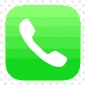 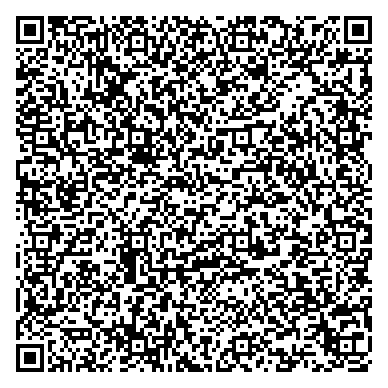 МБУ ДО «Центр диагностики и консультирования» 
г. Улан-Удэ
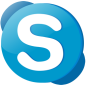 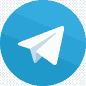 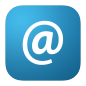 670034,   г. Улан-Удэ,   ул. Хахалова, 8
7
Скачивай приложение  «Мой психолог» (чат работает даже без регистрации):
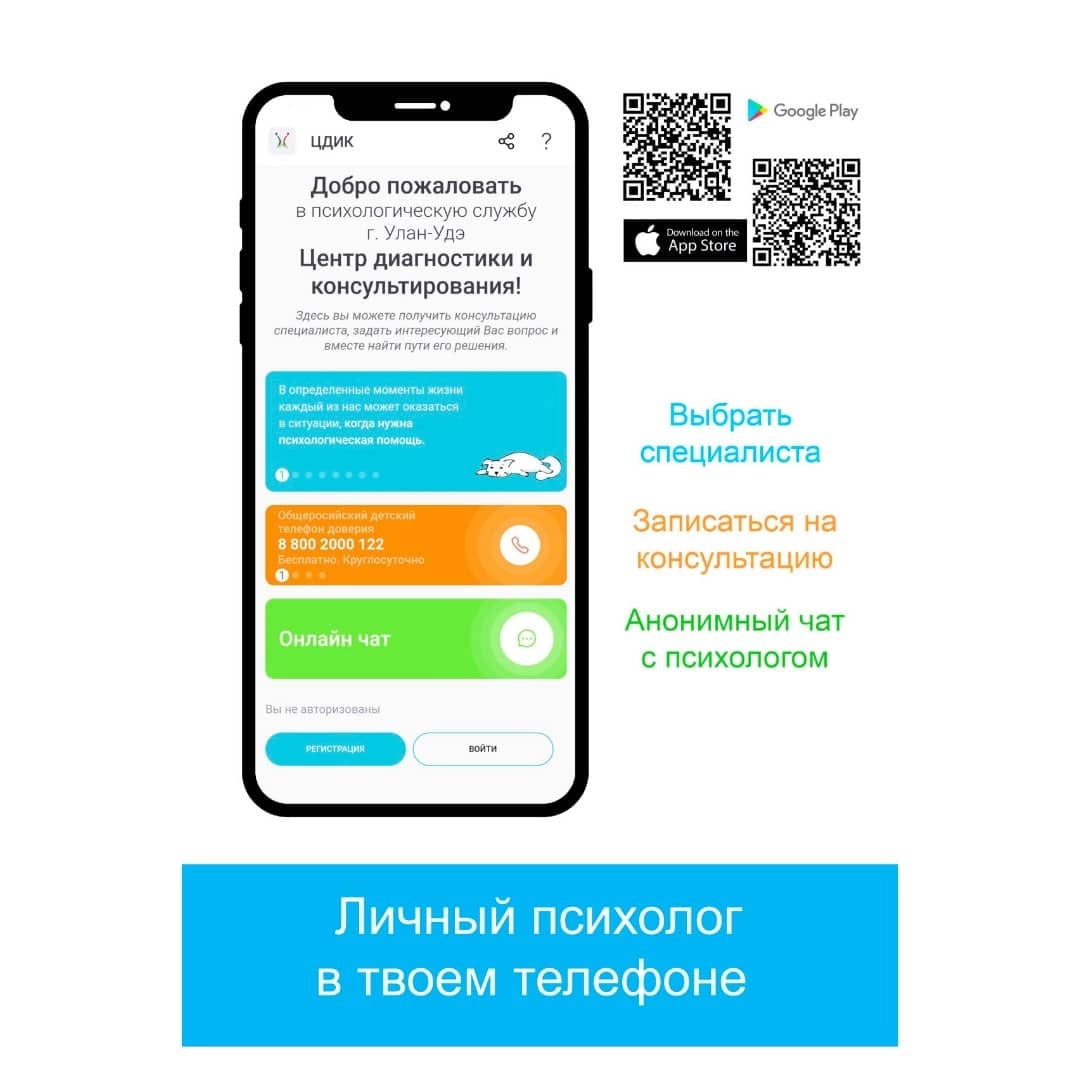 Рlay Маркет 
https://play.google.com/store/apps/details?id=com.ald.. App Store  
https://apps.apple.com/ru/app/центр-диагностики-улан-..Или просто напиши нам в чат на сайте: https://tsdik.buryatschool.ru